CSU Accessibility Implementation Strategies
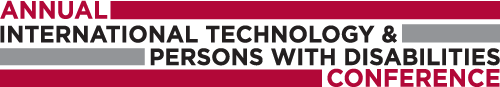 2012
[Speaker Notes: The California State University]
Introductions
Gerard L. Hanley, Ph.D., Senior Director, Academic Technology Services
Cheryl Pruitt, M.S.,  ATI Director
Mark Turner, M.A., Director, Center for Accessible Media
Lorraine M. Frost, M.A., PMP, Vice President and Chief Information Officer, Information Resources and Technology
Carol K. Gonzales, Ph.D., CISA, Associate Director, I&IT Support, Accessible Technology Coordinator 
Sue Cullen, M.S. Program Manager, Universal Design Center, ATI Coordinator, PT Faculty
2
Agenda
ATI Framework and Process Overview
Chancellor’s Office Vision
Implementation Priorities
Campus Executive Sponsorship
Campus Perspectives
Open Discussion
3
CSU  Policy Timeline
4
[Speaker Notes: 2007 –a policy that laid out mandates with rigid deadlines.  
2009 – began crafting a new policy  utilizing a collaborative approach]
3 High Level Priority Areas
5
CSU Framework
6
Implementing the Framework
CSU Framework
Continuous Process Improvement
Quantitative  Assessment
Governance
Collaboration Synergies
7
From Where I sit: CSU System Principles
Management by Fear vs. Management by Love
Capabilities Maturing Model/Strategy
Integration into Academic Technology Services
Stand Firm on Your Institution’s Mission, Bring Passion to Your Institution’s Vision
We are here to educate all students successfully – period.
Choose Strategic Priorities That Really Matter
CSU’s Affordable Learning Solutions and Digital Textbooks
8
Setting Institutional Priorities
The CSU adopts a huge variety and volume of technology products/services
Yet the ATI has finite resources for reviewing accessibility support
We’ve established prioritization criteria for selecting technologies on which to focus accessibility efforts based on their anticipated impact:
Is the technology required to be used for academic or institutional purposes?
Is it the sole means for achieving its purpose? If alternatives are available, are they accessible?
How many people are expected to use the technology?
Is it available publicly, or only to a pre-determined audience?
Will it be used by a program/service with a primary audience of persons with disabilities?
Is it likely to be used again in the future, or repeatedly?
9
[Speaker Notes: Mark]
Turning Principles into Practices: Digital Textbook Rentals
Background
Given the ATI prioritization criteria, digital textbooks/platforms area are critical, high-impact technologies.
A recent ALS project focused on increasing use of digital textbooks in the CSU and allowed us to demonstrate our commitment to accessibility
Establish a clear institutional commitment to accessibility
RFP documents Incorporated standardized accessibility language
Also included content accessibility requirements
Build capacity to support accessibility
Established procedures to validate vendor accessibility docs
Developed standardized screening template to document accessibility support
Target essential, high-impact areas
Identified critical use cases across disability groups
Focused on evaluating critical product functions
10
[Speaker Notes: Mark]
Turning Principles into Practices: Digital Textbook Rentals
Work collaboratively with vendors to increase accessibility support
We’re sharing our accessibility findings with vendors
We’re offering recommendations and resources (e.g. product remediation priorities, developer guidelines, technical standards)
Embedded accessibility in the procurement process
Vendors will need to produce an accessibility roadmap that indicates how/when the vendor will address product accessibility gaps, revise accessibility documentation, and offer accommodations to work around current gaps.
Vendors that produce credible accessibility roadmaps and demonstrate substantive progress will have contracts renewed.
Measure progress over time
The evaluations provide a benchmark for gauging progress during contract
11
[Speaker Notes: Mark]
Campus Executive View: CSU San Bernardino
Establish Clear Institutional Policy

Executive Order 926 and Academic Affairs Coded Memorandums
Presidential appointments
Lorraine Frost, VP/CIO, co-executive sponsor for ATI
Frank Rincon, VP Student Affairs, co-executive sponsor for ATI
Early campus work on accessibility resulted from Office of Civil Rights findings
Multi-million dollar and multi-year effort to remediate physical barriers
Developed a strong web accessibility policy
Established  CAAB – Campus Accessibility Advisory Board
Established ATI Steering Committee
Executive Sponsor Steering Committee
12
[Speaker Notes: Mandated deadlines were overwhelming to the campus
Scope was so large that the initiative initally floundered
Establishing guiding principles and goals with success factors made attainment of accessibility objective more manageable
ESSC allows for discussion of best practices, impact of CO policy on campus infrastructure, establishment of collaborations across campuses – Higher Ed is heavy into shared governance]
CSU San Bernardino
Building Capacity

Identified faculty cohorts – courses attended by students with disabilities and large lecture classes
Established training on web accessibility development
http://acm.csusb.edu/webaccessibility/default.html
Evaluated new web applications for compliance prior to release
Developed procurement guidelines which included exemption process
Refined working relationship between academic departments and services to students with disabilities
Slowly changed campus culture to THINK accessibility first
13
[Speaker Notes: Initial discussion of universal design was rejected by faculty, since then the conversation was reframed and more readily accepted]
CSU San Bernardino
Collaboration with vendors

Work closely with vendors of web applications to increase web accessibility compliance.  Increased vendor awareness of requirements.
Developed accessible media player since market did not provide
Incorporated media player into iTunesU deployment, ensured that all media was captioned
14
[Speaker Notes: Scholarship Manager was eager – some vendors were non-responsive]
CSU San Bernardino
Measure Progress
Annual reporting on compliance of administrative websites per policy
ATI Annual reports assists campus in heightening awareness and establishing priorities
Annual budget request include assessment of ATI shortfalls and prioritization of needs
15
CSU San Bernardino
Get Connected
Outreach to fellow campuses for best practices
Accessibility Events
Accessibility Awareness Day
Universal Design in Action Day
Access Day
Creation of Accessibility website
http://accessibility.csusb.edu/
16
Campus Perspective– Cal Poly Pomona
Policy 
Tone at the top; 
IT Governance
Capacity 
Accessible Technology Coordinator
Build on existing initiatives, department goals and processes 
Tap into existing skills, talents & interest in all areas.
17
Cal Poly Pomona
Procurement – 
Parenting 101 – Rules, consistency & enforcement
Internal:  ATI Procurement Review Team, CIO, Procurement Department, 
External:  Chancellor’s Office, fellow campuses
Follow the Money – Use existing processes
Technical and security review teams
Procurement cycle including contract amendments, requisition forms, communications & training
Interesting Bedfellows – vendors (really!)
Training vs. education vs. operationalizing
18
Cal Poly Pomona
Measure Progress – 
Acknowledge what you are doing and what you are not doing
Definable measures, goals, and indicators.  
Not Started, Initiated, Defined, Managed, Optimized
Get Connected
ATI Steering Committee
CSU ATI Communities
Use existing relationships & seek new ones
Capitalize on the ideas and tools used by others
19
CSU Goals and Success Indicators – CSUN
Help to focus campus collaborations
Provide clarity of expectations
Campus Organization
Executive Support
Department and Divisional ATI Coordinators 
Utilize Campus Governance Committees
20
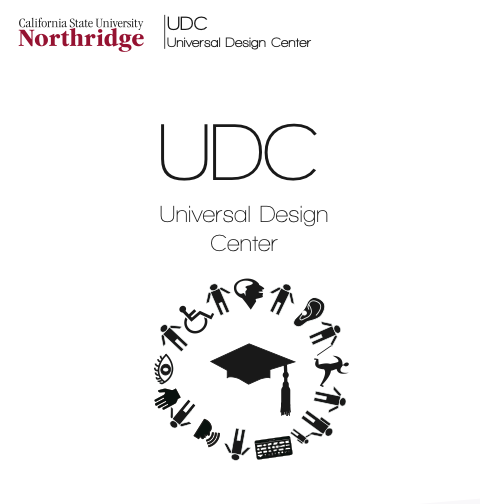 21
CSUN: Flexible Structure for Flexible Use
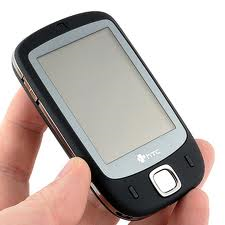 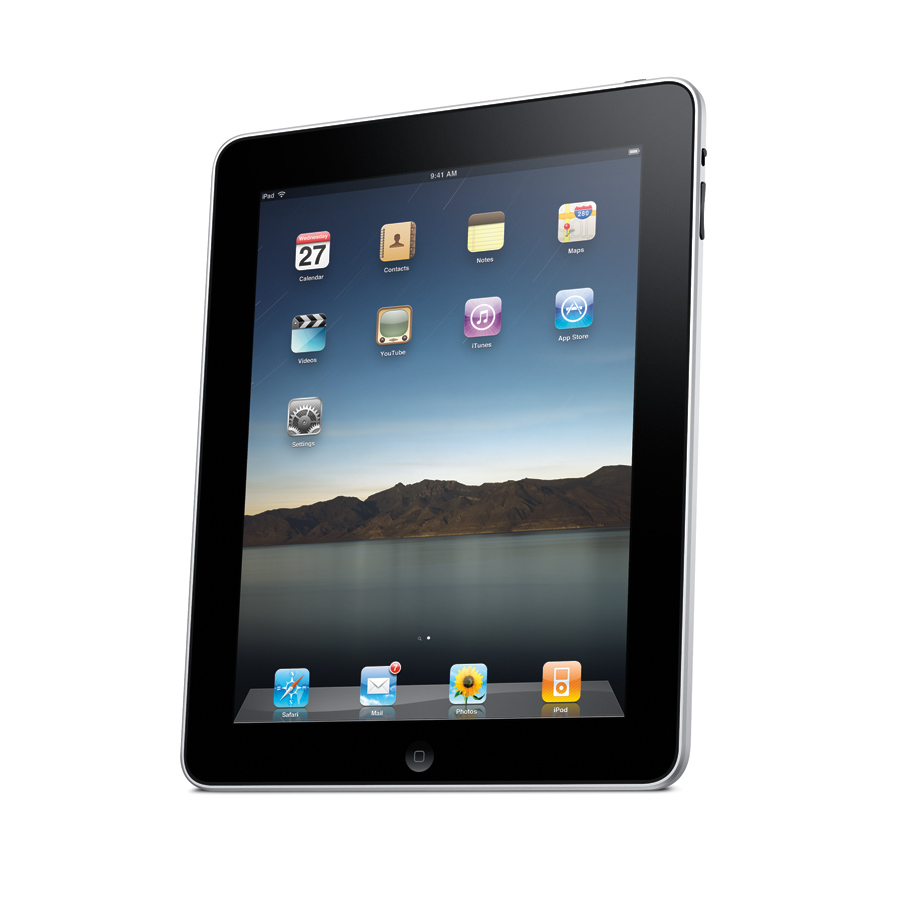 Smart Phones
Laptops
Ipads
Voice Command 
Text to Speech
Mind Control
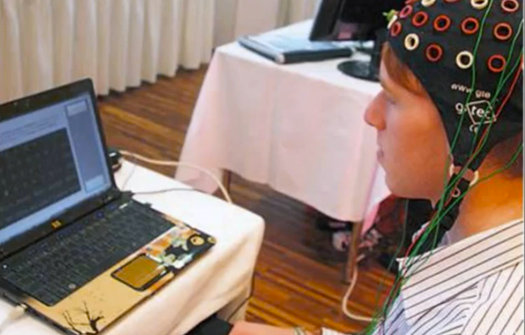 22
Building Capacity
CSUN
Faculty Web Site Form Generator
Academic Web Team
Library Team for ATI
IT WebOne
Campus Web Evaluation and Training
CSU
 ATI Report Matrix
Captioning COP
CSU ATI Rule Set
Evaluation training CSUN and Cal Poly SLO
23
CSU Cultural Outreach – Open to All
ATI Regional Conference
“Just One Thing” Challenge
Campus Faculty, Staff and Students
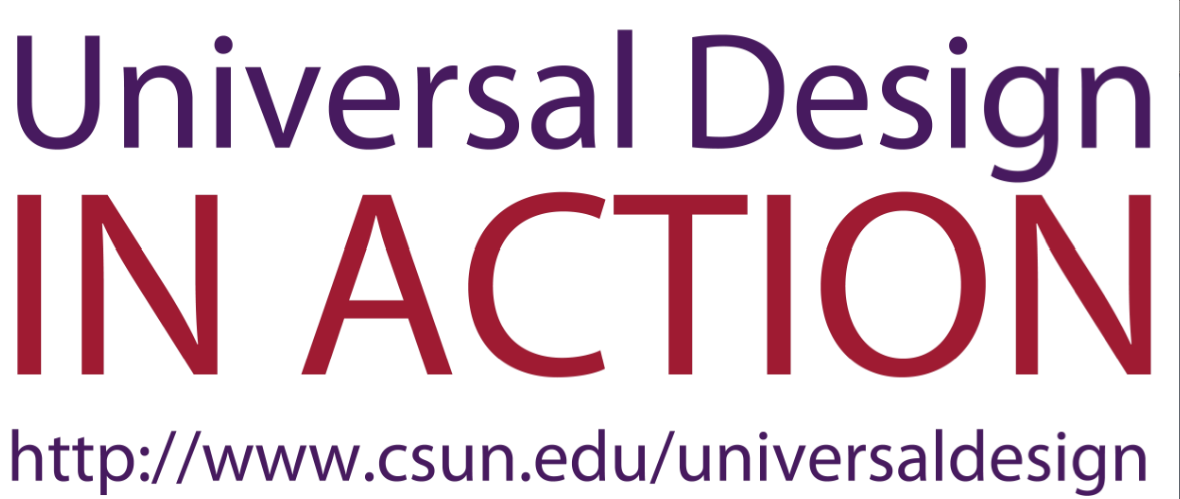 24
Open Discussion
25